Positions and Exits Collection (PEC)
August 2021
1
Webinar Participation
Please type your questions in the Q&A box found at the bottom of your screen.
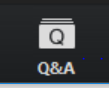 This presentation will be available to participants once all webinars have been completed
2
Agenda
Purpose of the collection
Data collection tool
Three record types 
Data elements within each record type
The valid values for each data element
2 Reporting scenarios
Request for more real-life scenarios from the field
Timeline
Questions
3
Purpose of the Collection
Three JLARC recommendations
Two new legislative requirements
Streamline and modernize the IPAL Survey and Supply & Demand Report 
Identify critical shortages of teachers and administrative personnel by endorsement (subject) area, geographic region, or school division
Collect information on the total number of full-time equivalent positions (FTEs) in administration and instruction and the number of unfilled positions
Prevents the addition of a single purpose exit survey collection
Required State and Federal Reporting
New public reports and state-level reporting are now required
All legacy reporting is still required
4
JLARC Recommendations
POLICY OPTION 2 
The Board of Education could direct the Virginia Department of Education to implement the teacher exit questionnaire statewide annually from FY21 to FY25. The new questionnaire should be designed to better inform VDOE’s understanding of teachers’ reasons for leaving the teaching profession.
RECOMMENDATION 11 
The Board of Education should direct school divisions to annually report the number of filled teaching positions, by endorsement area and subject area when possible. 
RECOMMENDATION 12 
The Virginia Department of Education should calculate teacher vacancy rates by division, region, and endorsement area, and make these vacancy rates publicly available on its website.
5
New Legislation
HB351/SB324 (2020)
§ 22.1-23. Duties in general.  The Superintendent of Public Instruction shall:
4. (Expires July 1, 2025) At least annually, survey all local school divisions to identify critical shortages of (i) teachers and administrative personnel by geographic area, by school division, or by subject matter, and (ii) school bus drivers by geographic area and local school division and report such critical shortages to each local school division and to the Virginia Retirement System;
HB376 (2020)
§ 22.1-290.2.  Teacher, other instructional personnel, and support staff shortages; data.
A. Each school board shall report to the Department of Education annually the number and type of teacher, other instructional personnel, and support staff vacancies in the school division.
6
Annual PEC Collections
Fall Submission
End-of-Year Submission
All positions held by licensed and unlicensed personnel
Number of Positions ON October 1st by FTE
Number of Unfilled Positions ON October 1st by FTE
Only positions held by licensed personnel
Number of Unfilled Positions ON the Last Day of School by FTE
Number of Exits BETWEEN July 1st and June 30th by FTE
7
Fall PEC
Emphasis is on Number of Positions and the Number of Unfilled Positions
Data will be collected by Full Time Equivalency (FTE).
The as-of date is October 1st.  
All positions held by school-level and division-level personnel, both licensed and unlicensed must be reported
8
EOY PEC
Emphasis is on the Number of Unfilled Positions, Number of Exits and Reasons for Leaving
Data will be collected by Full Time Equivalency (FTE).
Only positions held by school-level and division-level licensed personnel must be reported.  
The number of Unfilled Positions is as of the last day of school. 
 The Number of Exits include those who left their position between July 1st and June 30th even if the position was filled before June 30th.  
Some examples of exits include mid-year exit, end of contract, retirement, resignation and termination.
9
Data Collection Tool
Tab delimited text file with a specified layout 
Multiple record types
Submitted through the new Positions and Exits application in SSWS 
Available the end of September 2021
Uploaded file will go through a process of edit checks
List of error will be available for unsuccessful files
Superintendent must electronically sign the verification report 
Mid-level verifications are required as well
Record Types
A Record – Header Record
Record Type (A)
File Submission Type
1 = Fall;  as of October 1st
3 = EOY; as of the last day of school for Unfilled and July 1st through June 30th for Exits 
Beginning School Year
2021
Division Number
B Record
– Positions, Unfilled Positions and Exits
Record Type (Fall, EOY)
Division Number (Fall, EOY)
School/Center Code (Fall, EOY)
Level Code (Fall, EOY)
Position Code (Fall, EOY)
Adult Education Flag (Fall, EOY)
English Learner Flag (Fall, EOY)
Special Education Flag (Fall, EOY)
Positions by FTE (Fall)
Unfilled Positions by FTE (Fall, EOY)
Exits by FTE (EOY)
13
B Record – Division Number
Definition
Three or four-digit state-assigned Division number that identifies the division, agency or regional program that provides services to students.
Code Values
Valid division code from list of Virginia education agency numbers
www.doe.virginia.gov  Virginia School Directories (center page, bottom left)  Public School Divisions (center page)  CSV Format 
Edits
Must be a valid educational agency
Must be numeric
B Record – School/Center Code
Definition
Four-digit state-assigned School number that identifies the school, center, program, or placement that provides services to students. 
Code Values
Valid school code from list of Virginia school numbers by division
www.doe.virignia.gov  Virginia School Directories (center page, bottom left)  Public Schools (center page)  School List with Principal Contact Information (CSV) 
Edits
Must be blank when Level Code is DIV
Must be a valid school code when the Level Code is SCH
Must be numeric
B Record – Level Code
Definition
A code to indicate if the position is assigned to only one school or central office.  Positions that serve multiple schools are considered division-level.
Code Values
DIV = assigned to multiple schools or works in central office
SCH = assigned to only one school
Edits
Must be a valid Level Code
B Record – Position Code (Fall, EOY)
Definition
A code to describe the job/position of a division employee. 
An employee may work in different positions so the sum of the FTE for that employee should be 1.  
If the employee agrees to work extra shifts or teach extra classes, the sum of the FTE could be more than 1.
Code Values
Select from a list of valid codes 
Edits
Must be a valid Position Code
Sample of Position Codes
18
Sample of Position Codes
19
Sample of Position Codes
B Record – Adult Education Flag (Fall, EOY)
Definition
A flag to indicate the position works solely with students in adult education
Values
Y = Yes
N = No
Edits
If Y, then the Position Code must be "Teacher"
B Record – English Learner Flag (Fall, EOY)
Definition
A flag to indicate the position works solely with students identified as English Learners
Values
Y = Yes
N = No
Edits
If Y, then the Position Code must be "Teacher"
B Record – Special Education Flag (Fall, EOY)
Definition
A flag to indicate the position works solely with students with disabilities as defined by IDEA
Values
Y = Yes
N = No
Edits
If Y, then the Position Code must be "Teacher"
B Record – Positions by FTE (Fall)
Definition
The number of Positions by FTE.  All positions held by school-level and division-level personnel, both licensed and unlicensed, must be reported. 
Edits
Must be a valid number greater than 0
Must contain a decimal point and two decimal places
B Record – Unfilled Positions by FTE (Fall, EOY)
Definition
The number of positions by FTE that were unfilled.  Unfilled positions only include those positions that were advertised as available but no one qualified was hired.  If the duties of the position were given to an existing employee in lieu of hiring a new employee, the position should still be included in this count. 
All positions held by school-level and division-level personnel, both licensed and unlicensed, must be reported on the Fall Submission.  Only positions held by licensed personnel are reported on the EOY Submission.
Edits
Must be a valid number greater than 0
Must contain a decimal point and two decimal places
If EOY submission, then License Required from the Positions Code list must be Y
B Record – Exits by FTE (EOY)
Definition
The number of positions that were vacated by licensed employees after their contract was signed for the current school year.  
Only positions held by school-level and division-level licensed personnel must be reported.   The Number of Exits include those who left their position between July 1st and June 30th even if the position was filled before June 30th.  Some examples of exits include mid-year exit, end of contract, retirement, resignation and termination.
Edits
Must be a valid number greater than 0
Must contain a decimal point and two decimal places
License Required from the Positions Code list must be Y
C Record
- Reasons for Exits of Licensed Personnel
Record Type (EOY)
Position Type (EOY)
Gender Code (EOY)
Ethnic Flag (EOY)
Race Code (EOY)
Primary Reason for Leaving (EOY)
Secondary Reason for Leaving (EOY)
Tertiary Reason for Leaving (EOY)
27
C Record – Position Type (EOY)
Definition
A code to identify if the exiter is a teacher, administrator or other licensed personnel
Code Values
TCH = Teacher
ADMIN = Administrator
OTHER = Other Licensed Personnel
Edits
If not blank, then must be a valid Position Type
C Record – Gender Code (EOY)
Definition
A code that identifies the exiter's gender.
Values
M = Male
F = Female
N = Non-Binary
Edits
If not blank, then must be a valid gender code
C Record – Ethnic Flag (EOY)
Definition
A flag to indicate if the exiter identifies as Hispanic/Latino
Values
Y = Yes, exiter is Hispanic/Latino
N = No, exiter is not Hispanic/Latino 
Edits
If not blank, then must be Y or N
C Record – Race Code (EOY)
Definition
A code to describe the race or combination of races in which the exiter identifies 
Values
Select from a list of valid state assigned race codes
Same list as used for Student Record Collection and the B record of the Master Schedule Collection 
Edits
If not blank, then must be a valid state assigned race code
C Record – Reason for Leaving (EOY)
Primary, Secondary and Tertiary Reason for Leaving elements
Definition
A code to describe the reason the employee left employment with the school division 
Values
Select from a list of valid list of Reason for Leaving codes
Edits
If not blank, then must be a valid Reason for Leaving
Primary Reason for Leaving, cannot be blank
Primary, Secondary and Tertiary Reasons for Leaving cannot be the same
Reasons for Leaving Codes
1 = Retirement 
2 = Family/personal considerations (health, caring for others, career break, or other) 
3 = Family/personal relocation 
4 = Demanding workload/too prescriptive
5 = Dissatisfaction with administrator/supervisor
6 = Dissatisfaction with school or division climate:  discipline/classroom control 
7 = Dissatisfaction with school or division climate:  duties incompatible with educational training 
8 = Dissatisfaction with school or division climate:  salary/compensation
9 = Outside pressure from parents, community, social media 
10 = Employment in the education field/accepted another job in a Virginia public school division 
11 = Employment in the education field-accepted a position in a non-VA public school or out-of-state 
12 = Employment outside of the field of education 
13 = Accepted a non-teaching position within the same division 
14 = Reduction in force/layoff 
15 = Certification issue/lost credential
16 = Nonrenewal or termination
33
Scenarios
Central High School (0010) in Middleburg County (210) needs 3 full time science teachers.  Teacher A’s classes are taught by a long-term substitute because the position is still open as of 10/1/2021.
Teacher A
Teacher B
Teacher C
2 sections Physics (23)
2 sections of Oceanography (20)
1 section of Physiology (21)
3 sections of Biology (21)
2 sections of Earth Science (20)

*Position Codes are in ()
**Each section is .2 FTE in this school
1 section Intro to Drones (25)
3 sections of Chemistry (22)
1 section of Biology (21)
35
Summary of Central High’s Science Dept
36
View of the data in table form
View of the data in the file layout
B	210	0010	SCH	20	N	N	N	0.80	0.04	 
B	210	0010	SCH	21	N	N	N	1.00	.60	 
B	210	0010	SCH	22	N	N	N	.60	 	 
B	210	0010	SCH	23	N	N	N	.40	 	 
B	210	0010	SCH	25	N	N	N	.20
37
Middleburg County (210) needs 7 full-time bus drivers and 103 part-time bus drivers to transport all the students in the county to school each day.  Like other divisions, Middleburg is trying to hire qualified drivers but is unable to find enough despite advertising the open positions.  Some of the 103 drivers have volunteered to drive extra routes for extra pay.  Here is a break down of bus drivers.
Bus drivers still needed
0  at full time 
7 at ¾ time
12 at ½ time
4 at ¼ time
Bus drivers
7  at full time 
26 at ¾ time
47 at ½ time
30 at ¼ time
38
View of the data in table form
View of the data in the file layout
B	210	 	DIV	89	N	N	N	57.50	12.25
39
Resources
Webinars
August 2021 
January 2022
Superintendent’s Email/Memos 
Tuesday Telegram (from the Office of Data Services)
Direct emails to the PEC point-of-contact 
Assign in the Education Registry Application (coming soon)
Positions & Exits Collection website
Available early September 2021
40
PEC Website available early Sept 2021
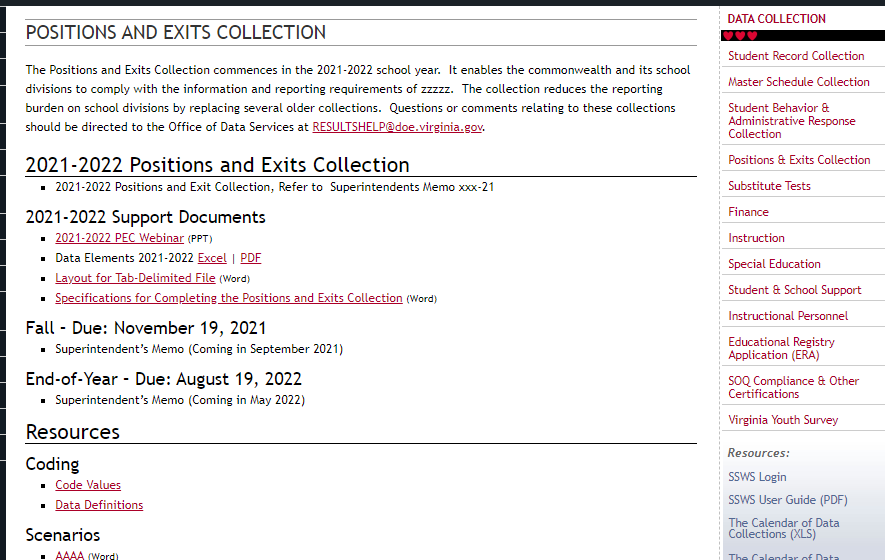 41
Data Reporting Timeline
Division-level data gathering is ongoing July 1, 2021 - June 30, 2022

August 11-17:  Kick-off Webinars
Mid-August:  PEC website published  
www.doe.Virginia.gov  Statistics & Reports (left-hand menu)  Data Collections (right-hand menu)  Positions and Exits Collection (right-hand menu) 
October 4 - November 19: PEC open for Fall submission
November 30: electronic signatures due for Fall submission

January 2022:  EOY PEC training
July 5, 2022 – August 19, 2022:  PEC open for EOY submission
August 23, 2022:  electronic signatures due for EOY submission
Contact Information
Positions & Exits Collection web site
http://www.doe.virginia.gov/info_management/data_collection/positions-exits/index.shtml

Susan Williams, Director, Office of Data Services
Email: susan.m.williams@doe.virginia.gov or
          resultshelp@doe.virginia.gov 

Maggie Clemmons, Director, Office of Licensure and School Leadership
Email:  maggie.clemmons@doe.virginia.gov
Questions